Ms. Ray
7th Grade Life Science Teacher 

Wesley International Academy
Ms. Ray’s ClassroomGUIDELINES and Procedures
Where Am I Supposed To Sit?
As you enter the room I will assign you a lab table (A-Z) and a number (1-4), you should walk directly to your assigned lab table and sit at your assigned seat number.
For example 
Teacher: Welcome Johnny,  you will be seated at lab table A seat number 2.
Johnny: walks directly to lab table A and sits at seat number 2.
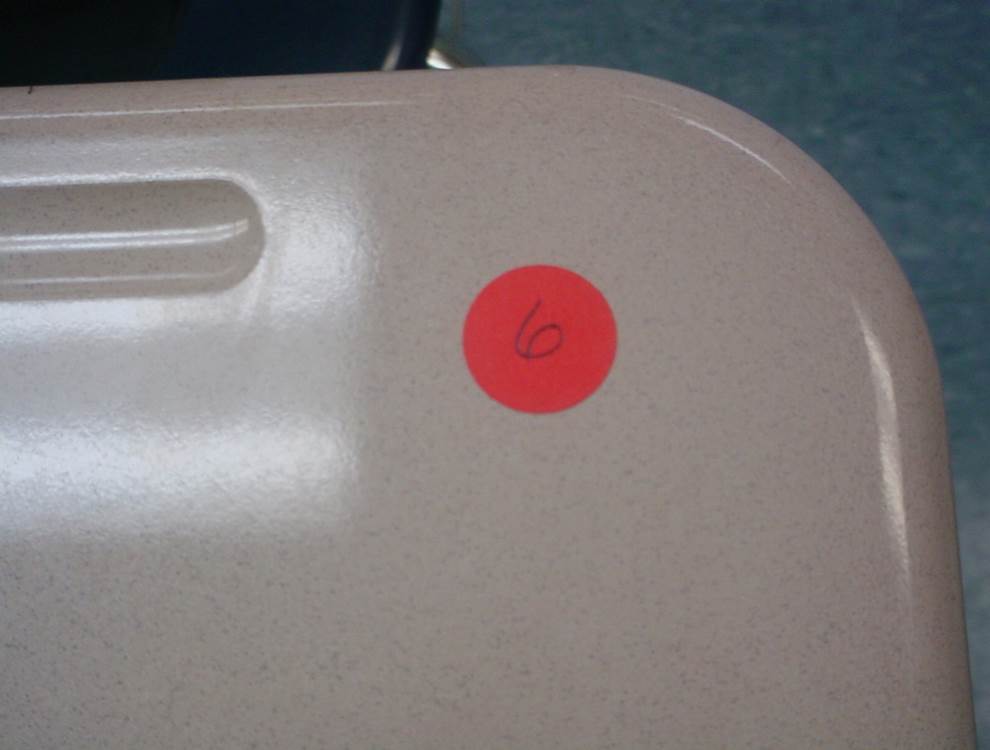 Ms. Ray’s Guidelines
Guideline 1
Be in your assigned seat and working on the assigned opening when the tardy bell rings.
Guideline 2
Bring ALL books and materials to class and take them with you when you leave.

Asking to borrow supplies is unacceptable and is a violation of my classroom rules and will result in a negative dojo point.
Guideline 3
Follow directions the first time they are given.
I will not repeat myself because you were not listening.
Guideline 4
Treat each person in this room with respect and dignity.  

We are a family and I will not tolerate disrespectful and/or rude behavior.
Guideline 5
Once you enter my classroom you may not leave during instructional class time.


NO TO ALL OF THE FOLLOWING:
Restroom Breaks
Gathering Supplies(Homework, Paper, Pencils, etc.)
Water Breaks
Handle your personal business before or after you leave my class.
Guideline 6
Follow all procedures and policies as outlined in the APS and Wesley International Academy handbooks.
Special Guidelines
This classroom is a “No Whining Zone”.  That means that there will be no whining, for ANY reason. 
                                                    
Do not make EXCUSES for not completing a task, I will not accept them!
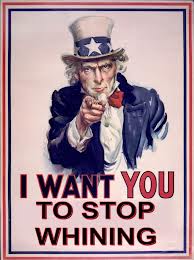 Special Guidelines
DO NOT:
Sit in my stools
Ask me questions for the first 5 minutes of class unless it is an emergency!!!
Move my chairs
Purposely fall/ knock them over
Speak unless you were addressed~ Always Raise Your Hand and Think Before You Speak
Following My Guidelines Will Result In…..
Verbal acknowledgement

Positive DoJo Points

A stress-free learning environment

A pleasant and orderly classroom atmosphere
Choosing Not To Follow My Guidelines Will Result In The Following Consequences
A Verbal Warning
Negative DoJo Mark 
Detention/ Silent Lunch/ Recess Removal/ Lab Activity Removal/ Field Trip Removal
Call/Conference With Your Parents
Administrative Referral
Severe Consequence Clause
Any student who uses profanity, fights, damages school property (this includes the property of the teacher and other students), or is disrespectful will be sent to the office IMMEDIATELY!
Ms. Ray’s Classroom Procedures
Entering The Room
Enter quietly.

Have a seat.

Take out your materials.

Start on the opening.

Write down homework in your agenda.
When You Are Tardy…
Enter quietly.

Excused:  Place excuse in
    the basket on my desk.

Unexcused: 
Negative DoJo Point
Fill out the Tardy Log
Have a seat and take out 
     your materials.
Getting Your Attention
I will . . .

Stand in front of the class in the attention box.

Raise my hand. 

Wait for everyone to be 
    quiet.

Begin speaking
Paper Heading
Name (First and Last)

Date

Class Period

PLUS: your assigned student number which goes at the top on the right side of every paper you turn in to me.
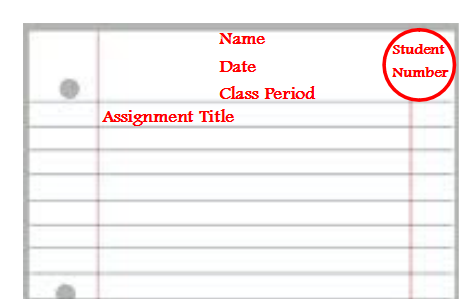 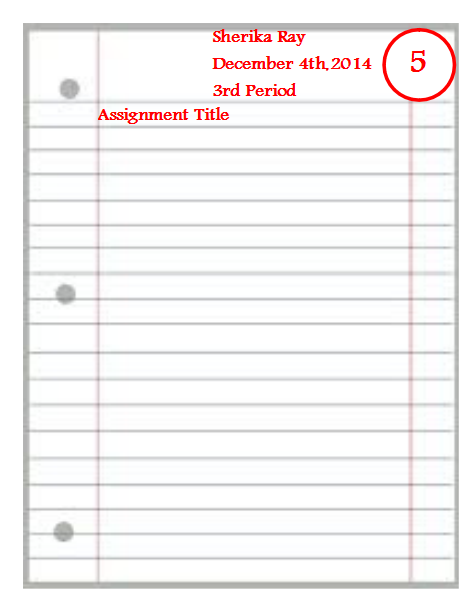 After an EXCUSED Absence
Go to the Absent Folder.

Copy the homework and classwork.

Retrieve any handouts.

Make-up work for unexcused
   absences is not available.
You Don’t Have My Homework?
Student Responsibility Cards are for students who do not complete the assigned homework and or classwork.
Fill it out.

Sign and date it.

Turn it in with the homework and classwork papers.
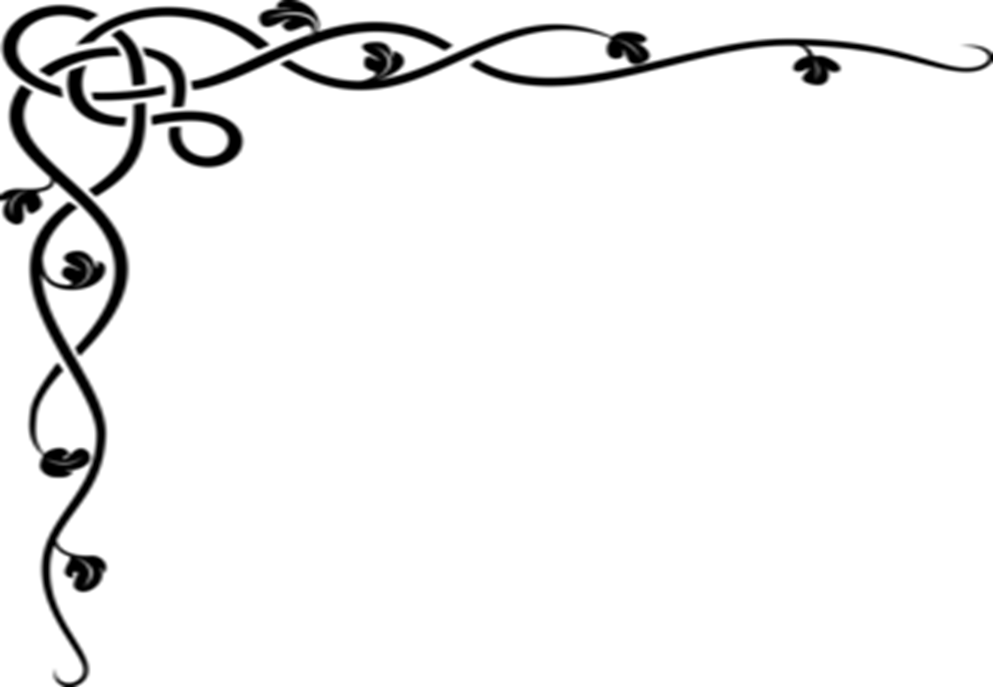 Student Responsibility Card
Name:                                                      Date:                        Class Period

Completing all homework and classwork assignments is your responsibility as a student.

  Missing Assignment: ____________________________________________

_____ I do not have my assignment today because:
_____ I did the assigned homework, but I did not bring it to class.
_____ I chose not to do my homework/ classwork assignment.
_____ I forgot to do my homework.
_____ I did not have the appropriate materials at home.
_____ Other—please explain below.
 
Signature _____________________________________Date:________________
Group/ Lab Roles
Leader/Spokesperson: This student is in charge of organizing the final product of the project, be it a paper, a presentation, etc. Make sure that the project meets the standards set out by the instructor (often as a rubric).
Recorder/Secretary: This person takes notes whenever the group meets and keeps track of group data/sources/etc. This person distributes these notes to the rest of the group highlighting sections relevant for their parts of the project.
Observer/Checker: Someone needs to double-check data, bibliographic sources, or graphics for accuracy and correctness.
Editor: This person would be responsible for the technical details of the final product and would be ready to summarize the group's progress and findings to the instructor and to other groups.
Facilitator/Encourager: This student gets discussion moving and keeps it moving, often by asking the other group members questions.
Summarizer/Note Taker: Every so often (perhaps once per question for a list of questions, or at the end for one question), this student provides a summary of the discussion for other students to approve or amend.
Elaborator: This person seeks connections between the current discussion and past topics or overall course themes.
I Can’t Do It All…
I need assistants to help me.
________________
Paper Managers 
(2 Students)
Classroom Managers
(2 Students)
Research Managers
(2 Students)
Paper Managers
Quietly and quickly pick up the papers.
Make sure all students have the proper heading.
Place papers in numerical order.
______________________________
Paper managers must work to complete their assigned work quickly and they must be able to complete a task swiftly yet effectively.
Research Managers
I do not have the answer to every question.
Research managers answer parking lot questions during the last 5-10 minutes of class using the computers.
_______________________________
Research managers must work to complete assignments swiftly and must have decent to good technology  and computer skills.
Classroom Managers
Make sure the class runs smoothly for your class period and the next.
Classroom Managers may pass out papers, help to set up lab equipment, distribute supplies, staple/hole punches paper, and places copies of assignments and agendas in the absent folder.
________________________________
These are students who typically get to class early and do not mind leaving after everyone else. Students are also almost always present.
How To Become A Manager?
You must sign up and your classroom behavior must qualify and meet Ms. Ray’s standard.
________________________________
You Can Be Fired From Being A Manager!